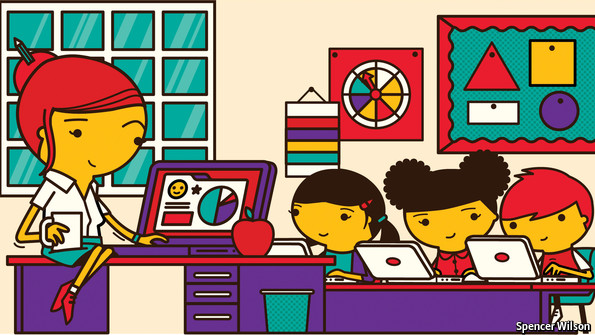 Uloga škole u razvoju informatičke pismenosti
Veronika Mudri, Karmen Čulig, 4. Razred, opće usmjerenje
TEME
UVOD
INFORMATIČKA I INFORMACIJSKA PISMENOST
ŠKOLA I 21.STOLJEĆE
INFORMATIČKO DRUŠTVO I ISTRAŽIVANJE EDUCENTRA
ANKETA
SAŽETAK
5.11.2014.
2
UVOD
Pismenost je mnogo više od čitanja i pisanja, to je način komunikacije, stjecanja znanja, učenje jezika, razvoj kulture. (Informatička pismenost i informatizacija obrazovanja (Đorđe Nadrljanski,  20.11.2006.))
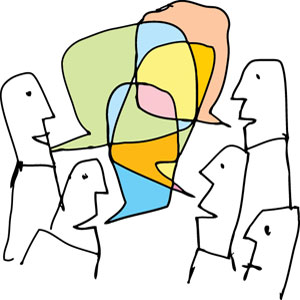 5.11.2014.
3
Pitanja informatike kao izbornog predmeta, opremljenosti škola, uloge profesora ali i države, prednosti informatičke pismenosti te sama svjesnost o njoj
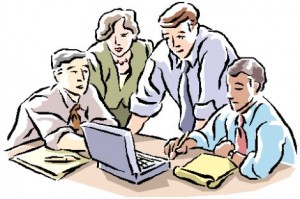 5.11.2014.
4
Informatička i informacijska pismenost
Informatička pismenost podrazumijeva mogućnost korištenja hardvera i softvera
Informacijska pismenost je skup vještina, stavova i znanja
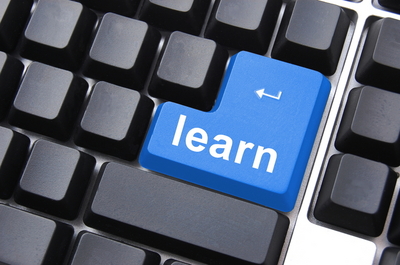 5.11.2014.
5
Ona podrazumijeva potrebu za informacijom te posjedovanje znanja o tome kako naći, procijeniti i najbolje iskoristiti informacije koje su na raspolaganju kako bi se riješio određeni problem
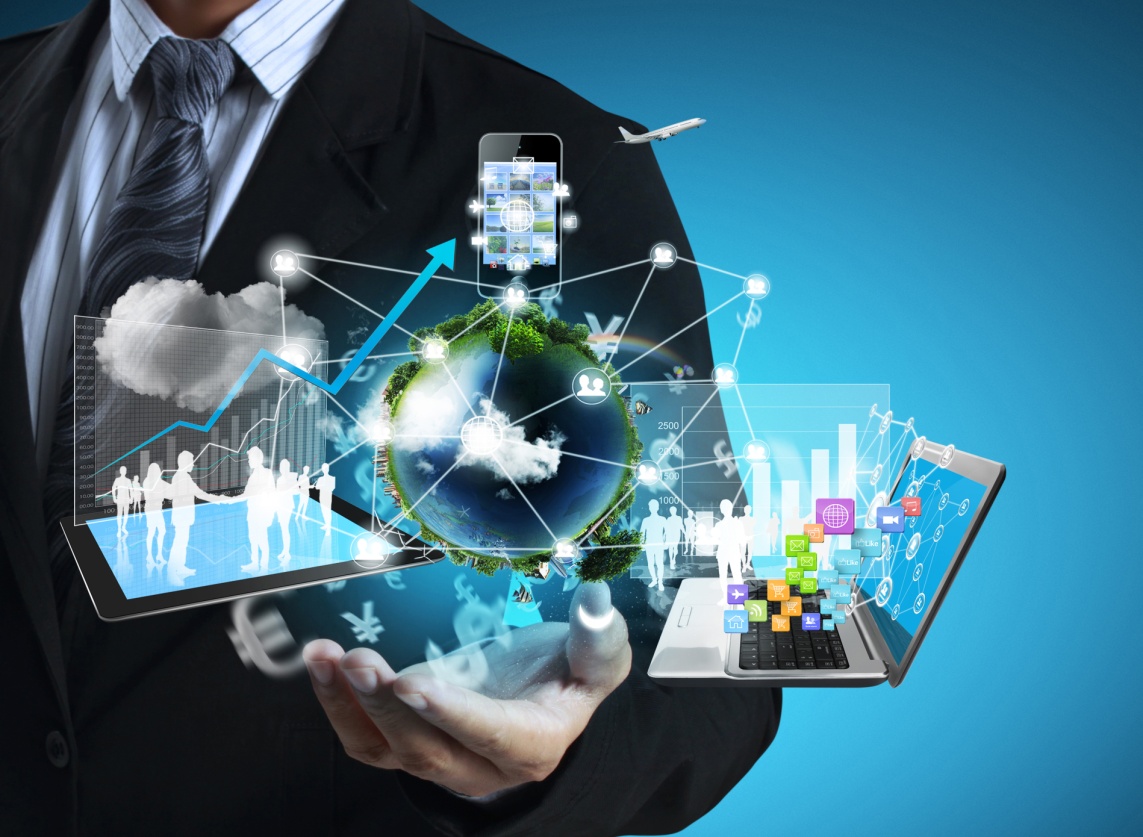 5.11.2014.
6
Kriteriji informacijske pismenosti
Mogućnost korištenja knjižničnog sustava (katalozi, međuknjična služba)
Oblikuje i primjenjuje strategiju pretraživanja (pronalazi ključne riječi,zna se koristiti kazalima, koristi pretraživače)
Bira najprikladniji sustav kako bi pronašla literaturu (ispituje ciljeve, sadržaj i organizacijske različitosti sustava za pretraživanje informacija)
Kritički vrednuje informacije i njihove izvore te ih usvaja u svoj sustav znanja i vrijednosti
5.11.2014.
7
Škola i 21. stoljeće
Različiti standardi u školstvu kroz vrijeme
Škole još ne prate zahtjeve 21. stoljeća u smislu omogućavanja različitih sadržaja iz kojih bi učenici upijali znanja
Bolja opremljenost kao preduvjet traži financijsku stabilnost i profesore koji bi se prilagodili novom načinu rada
5.11.2014.
8
5.11.2014.
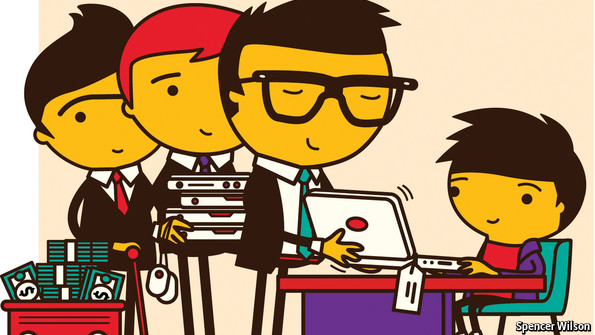 9
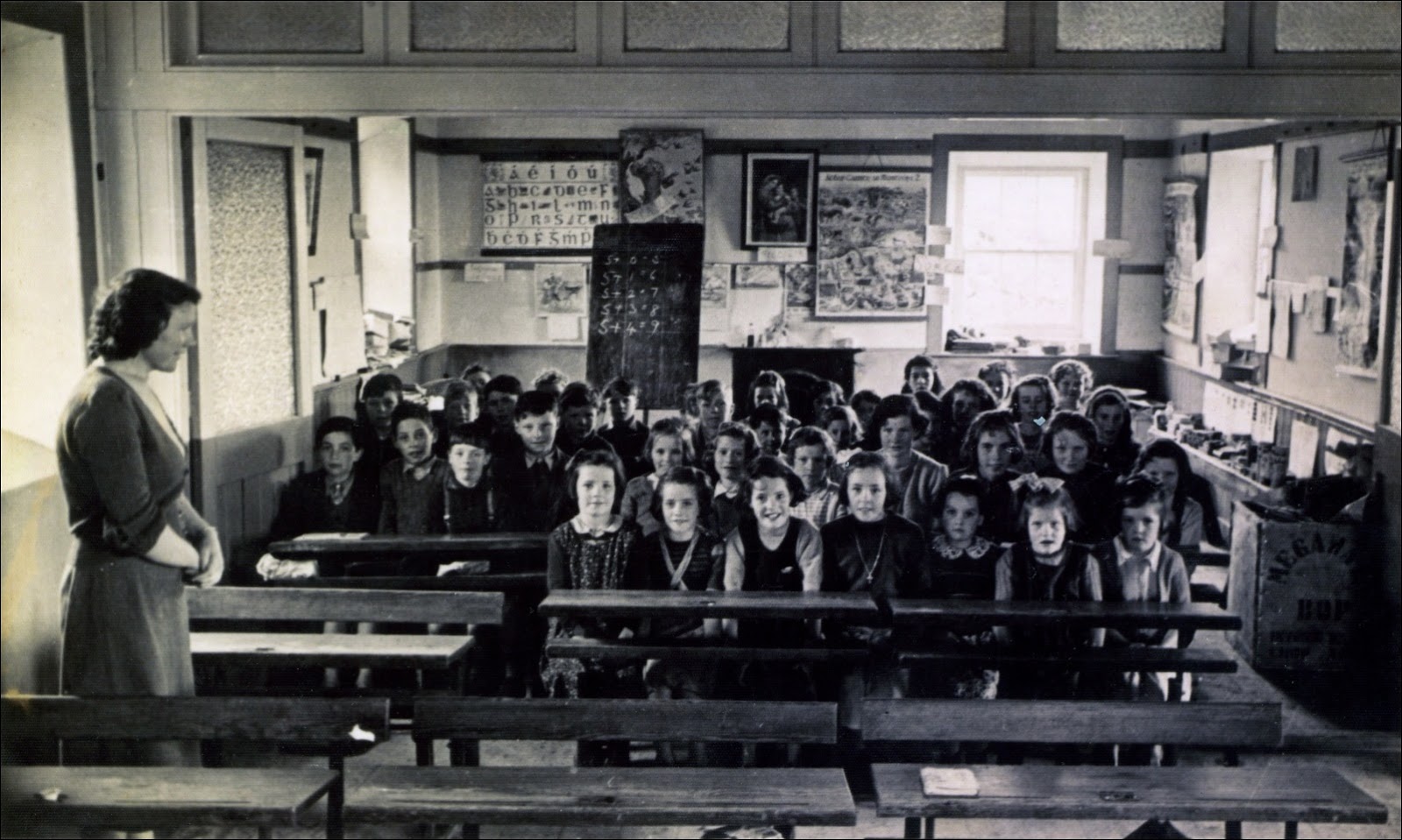 5.11.2014.
10
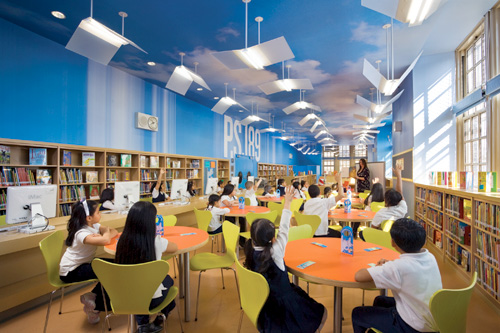 5.11.2014.
11
Programeri u Sjedinjenim Američkim Državama mogu godišnje zaraditi i preko 93,350$ a njihova traženost, prema istraživanjima, od 2012. do 2022. godine trebala bi se povećati za 22%
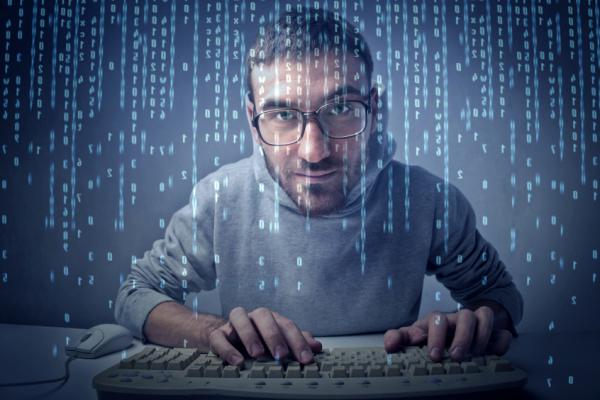 5.11.2014.
12
Hrvatska je jedna od rijetkih zemalja u kojima je informatika izborni predmet
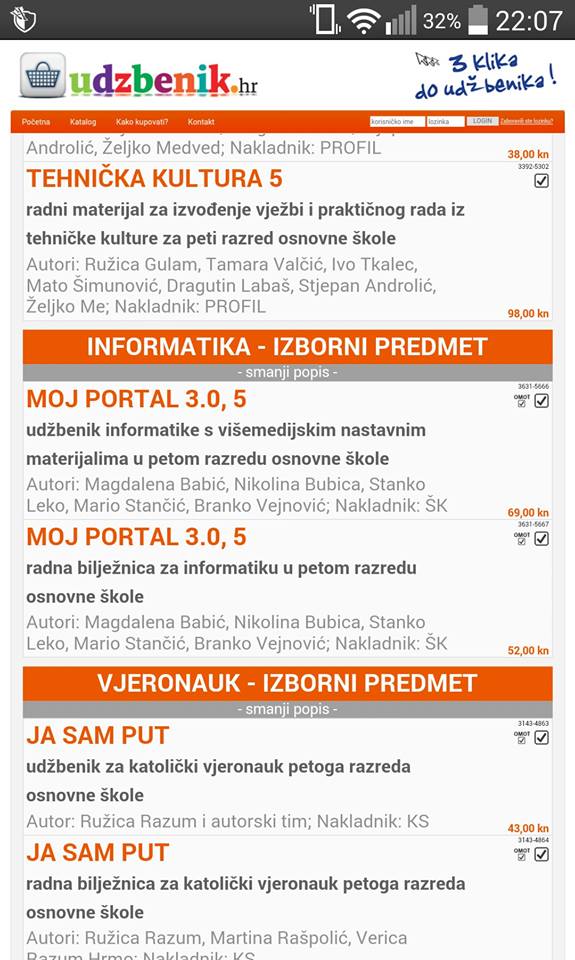 5.11.2014.
13
CARNet
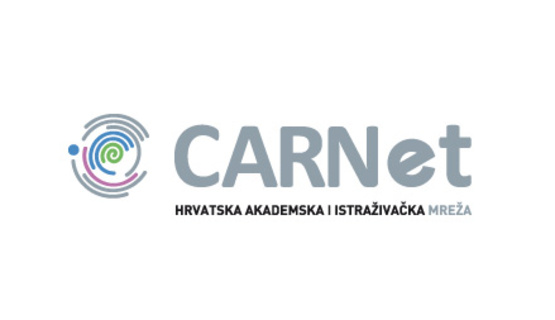 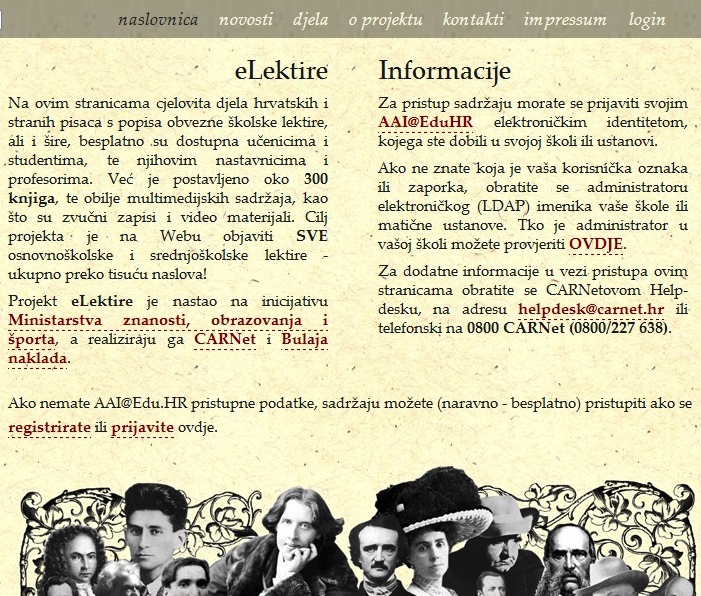 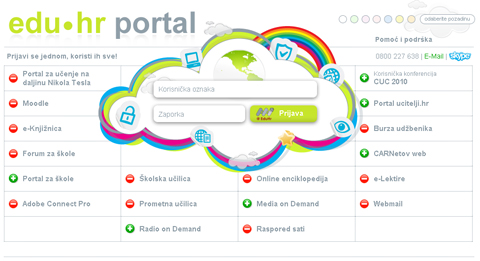 5.11.2014.
14
INFORMATIČKO DRUŠTVO I ISTRAŽIVANJE EDU CENTRA
Informatičkim društvima pripadaju sve razvijene zemlje koje su ulagale u informatizaciju i informatičko opismenjavanje stanovnika
Vrste ECDL programa: e-Kids (za najmlađe), e-Citizen (za početnike) te ECDL osnovni i napredni tečaj za zaposlenike
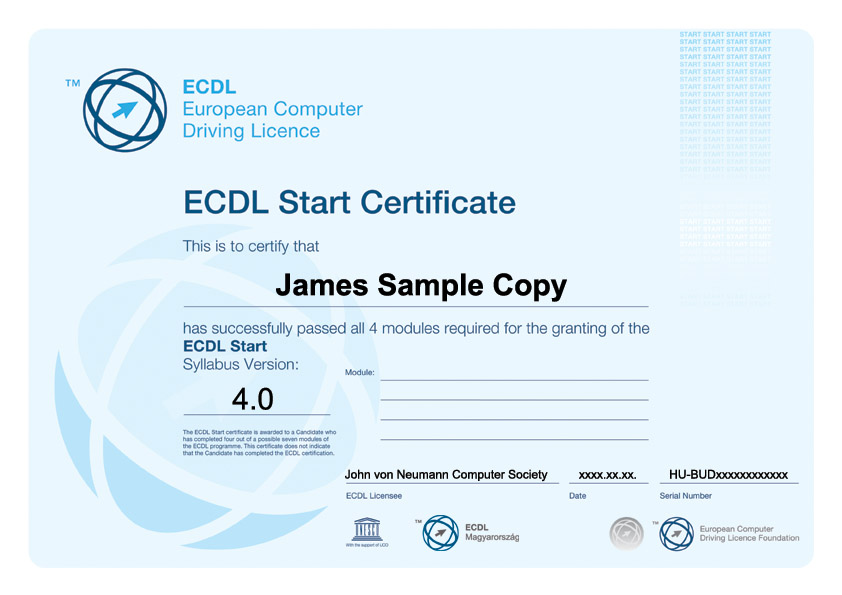 5.11.2014.
15
Osnovni tečaj nadopunjuje znanja stečena u početnom ECDL modulu, omogućuje razvoj vještina potrebnih u svakodnevici ili poslu - 24% ispitanika
Napredni tečaj nadograđuje znanje ispitanika koji su savladali osnovni program te kandidati koji završe tečaj mogu dokazati svoju veću uspješnost, produktivnost i sposobnost iskorištavanja punog potencijala aplikacije – 12% ispitanika
5.11.2014.
16
ANKETA
6.b razred osnovne škole Antuna Bauera u Vukovaru
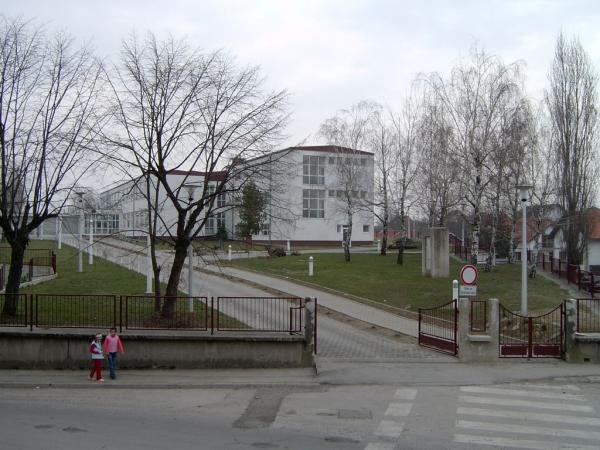 5.11.2014.
17
Koristite li se računalom učinkovitije otkad slušate informatiku?
5.11.2014.
18
Pamtite li gradivo bolje kada je predstavljeno u obliku prezentacije ili u obliku diktiranja/prepisivanja s prozirnice?
5.11.2014.
19
Koristite li se internetom u procesu učenja?
5.11.2014.
20
Smatrate li da je škola dovoljno tehnološki opremljena (u smislu računala, projektora, pametnih ploča i sl.)?
5.11.2014.
21
ZAKLJUČAK
Informatičke tehnologije danas čine vrlo važan dio svakodnevnice
Zbog tolike važnosti informatike ne treba ju potiskivati i činiti manje važnom od ostalih predmeta u školi
Protivljenje tehnologiji davno je izgubilo svaki smisao, njoj se ne može pobjeći, ako tko i uspije biti će izgubljen u svijetu
5.11.2014.
22
U suvremenom obrazovanju nužan je novi model učenja gdje se koriste informacijske i komunikacijske tehnologije
Obrazovanje je jedan od najvažnijih čimbenika odgovornih za razvoj društva te je vrlo bitna njegova prilagodba promjenama koje donosi današnje informacijsko doba
5.11.2014.
23
LITERATURA
Informatička pismenost i informatizacija obrazovanja, Đorđe Nadrljanski, Filozoski fakultet u Splitu,  objavljeno: 20.11.2006. 
eSTUDENT, Istraživanje o informatičkoj pismenosti (EduCentar), URL: http://www.estudent.hr/najave-projekata/istrazivanje-o-informatickoj-pismenosti-educentar , 18.10.2014.
Škola i učenje za budućnosti, Milan Matijević, Učiteljski fakultet u Zagrebu
Informatička pismenost – tema za arhiv ili trenutak u sadašnjosti, Nina Auguštanec24.09.2013., URL: http://www.edukacentar.hr/Blog/Informaticka-pismenost-tema-za-arhiv-ili-trenutak-u-sadasnjosti, 18.10.2014.
The best jobs for 2014, Susan Adams, Forbes, 15.4.2014., URL: http://www.forbes.com/sites/susanadams/2014/04/15/the-best-jobs-for-2014/, 18.10.2014.  
ECDL Foundation, URL: http://www.ecdl.hr/programi, 18.10.2014.
CARNet za učenike, 4.6.2014., URL: http://www.carnet.hr/ucenici/CARNetove_usluge, 18.10.2014.
5.11.2014.
24
 hvala na pažnji!
5.11.2014.
25